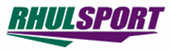 Strength and Conditioning – Injury Prevention
Louis Howe
RHUL Strength and Conditioning Coach
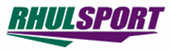 Introduction
What to do if you get injured.

Understand why we get injured.

How to prevent most injuries from happening.
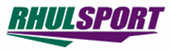 Why do we get injured?
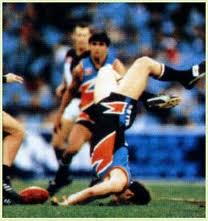 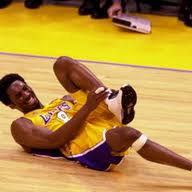 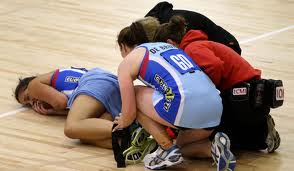 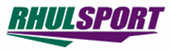 Why do we get injured?
Too much load.

				OR

Poor overall conditioning.

			OR

Bad luck!
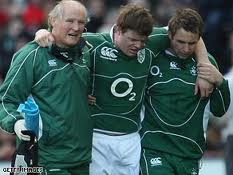 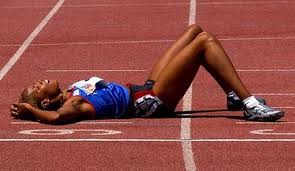 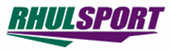 Load: “the cumulative amount of stress placed on an individual from a single workout or over a period of time.”
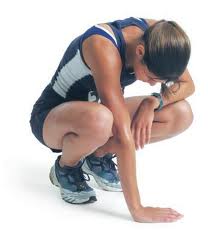 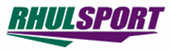 What is training load?
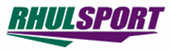 How do we control load
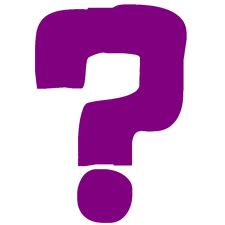 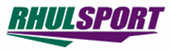 How do we control load?
Manage weekly training load.

Progress loading gradually.

Raise our optimal zone.
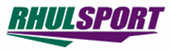 Managing weekly training  load…
We must manage training stress:
Daily
Weekly
Monthly
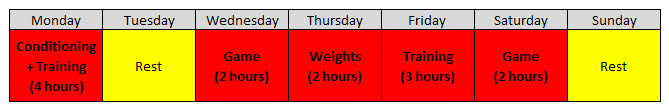 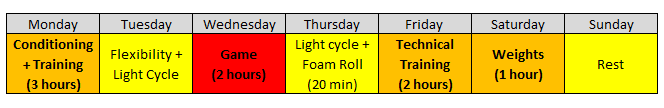 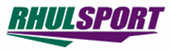 Managing weekly training  load….. Plan!
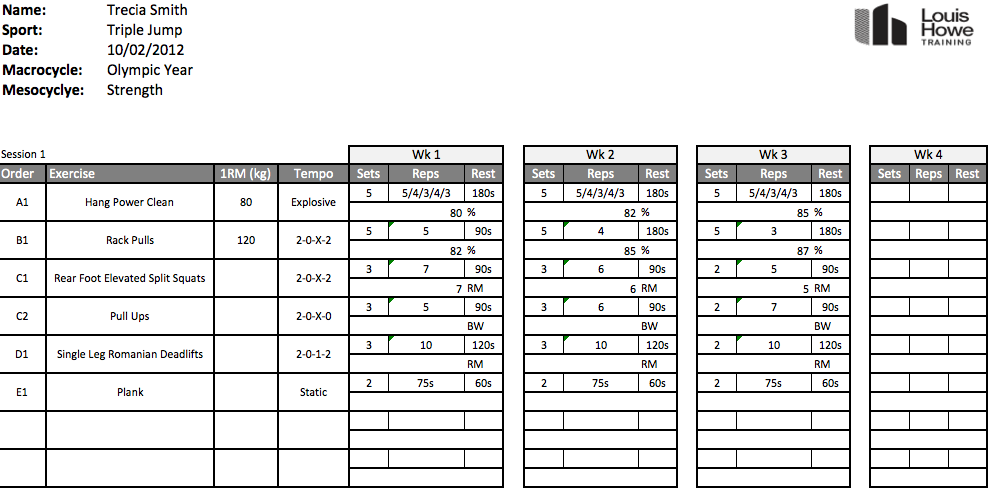 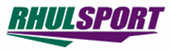 Managing weekly training  load…..  Keep records!
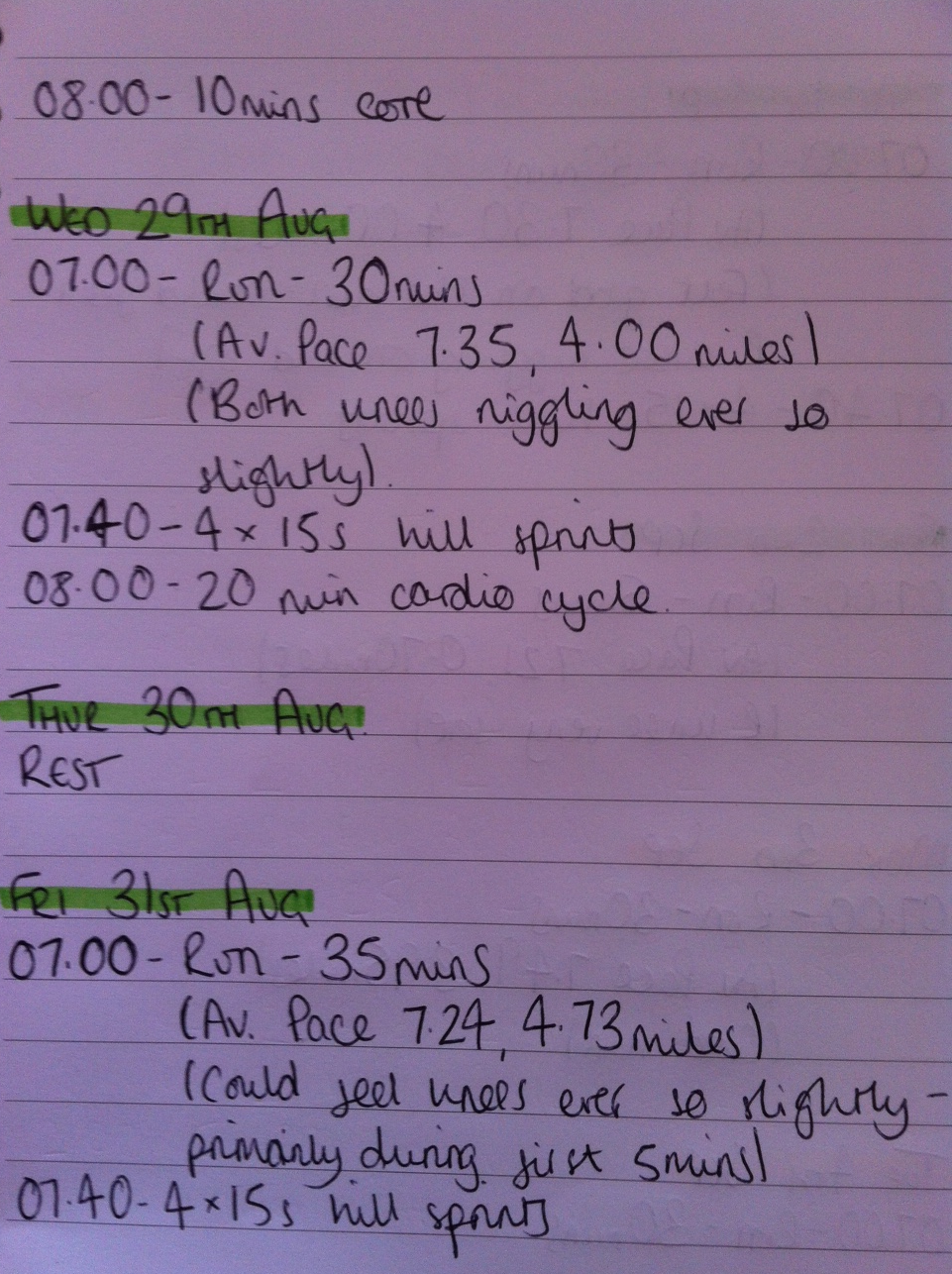 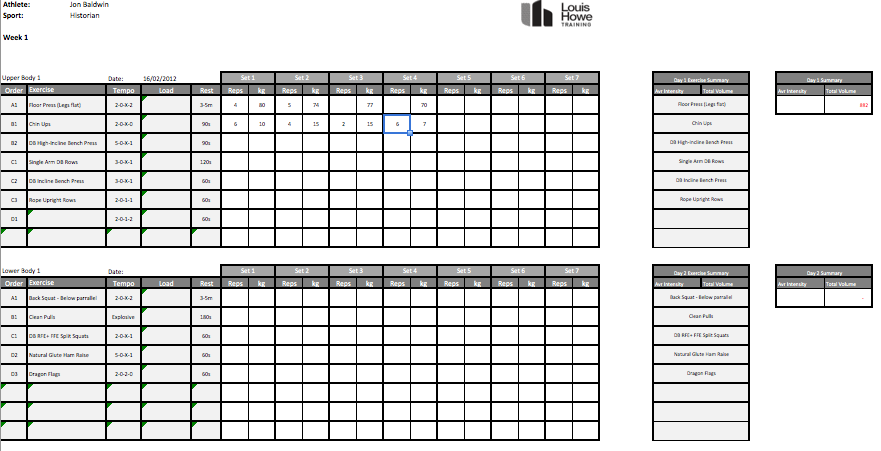 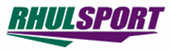 Progress loading slowly…..
A
B
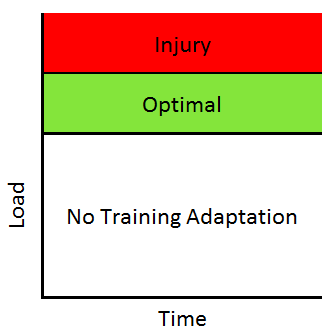 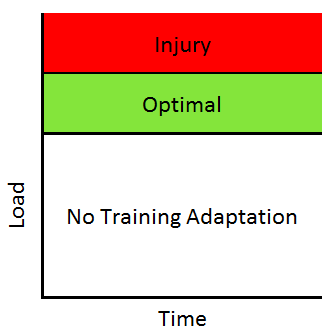 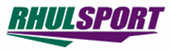 Raising our optimal zone….
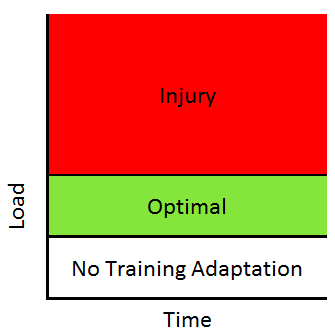 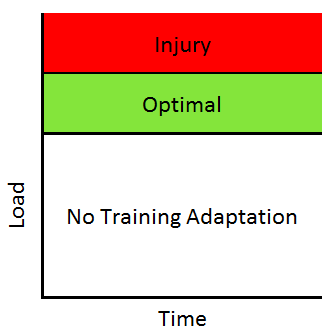 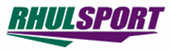 Raising the Optimal Zone….
Raising the Optimal Zone
Lowering the Optimal Zone
Lifestyle
Good sleep
Optimal nutrition and lifestyle
Manage stress

Training
High conditioning levels
Thorough warm up
TRAIN ALL YEAR ROUND
Lifestyle
Lack of sleep quantity / quality
Alcohol consumption
Poor nutrition and lifestyle
Manage stress

Training
Skip conditioning sessions
Poor / No warm ups
Poor injury management
INCONSISTENT TRAINING
Solution
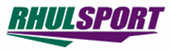 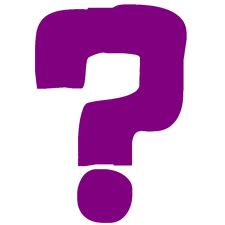 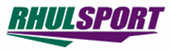 BALANCE RECOVERY AND TRAINING ALL YEARMANAGE LOAD – PLAN AND KEEP A TRAINING LOGPROGRESS SLOWLY
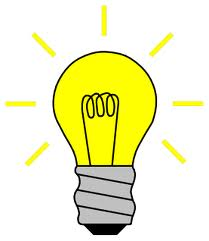 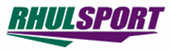 Preventing injuries withStrength and Conditioning
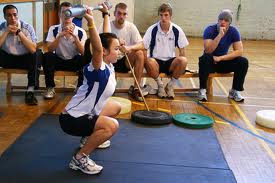 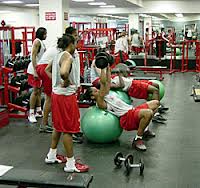 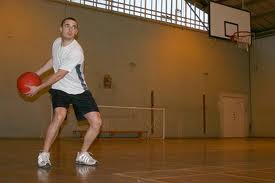 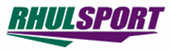 Injuries in Sport
Every athlete gets injured (Hawkins et al., 2001).

Games =     		Injuries (Morgan & Oberlander, 2001).

Fatigue =     	Injuries (Gabbett et al., 2004).
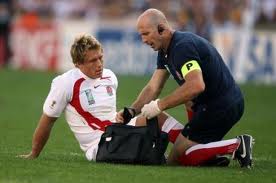 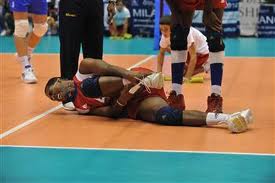 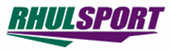 Games + Fatigue = Injured!
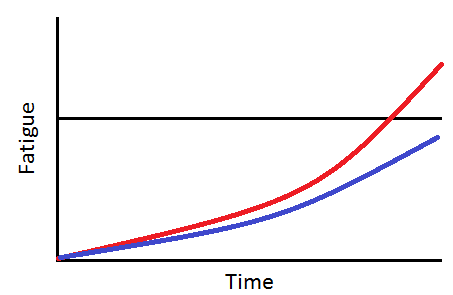 Unconditioned
FITNESS LIMIT
Conditioning
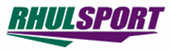 Why is S&C so important?Injury
Injuries can be reduced with:
Weights (Askling et al., 2003).
Plyometrics (Heidt et al., 2000).
Sprint training (Heidt et al., 2000).
Balance training (Emery et al., 2007).
Core stability (Holmich et al., 2009).
Progressive warm up (Gilchrist et al., 2008).
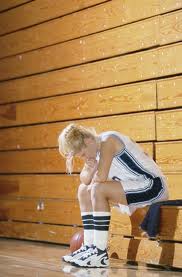 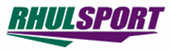 Why is S&C so important? - Performance
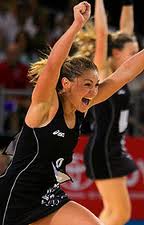 (Apor, 1988)
[Speaker Notes: Many of the activities such as sprinting, jumping and changing direction can potentially be fundamental for a winning outcome (Wragg, Maxwell, & Doust, 2000).

Anaerobic qualities such as jump heights, acceleration times and maximal strength levels in both the lower and upper extremities have been shown to discriminate team’s positional status in a professional football league (Wissløff, Helgerud, & Hoff, 1998).]
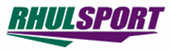 Overall Conditioning
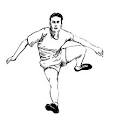 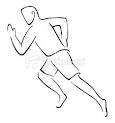 5.
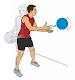 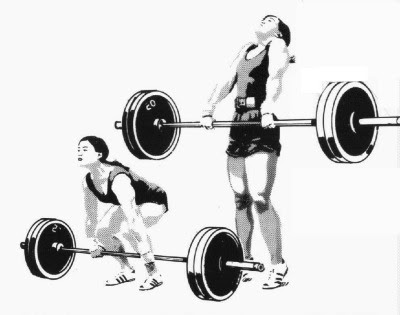 4.
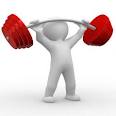 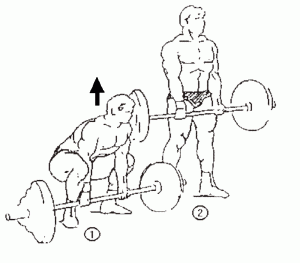 3.
2.
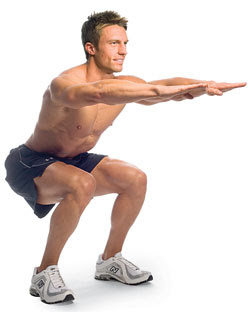 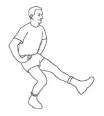 1.
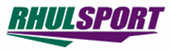 Movement Skills
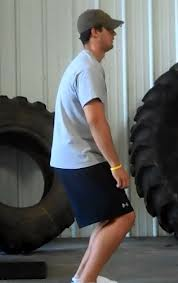 Vs.
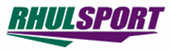 Solution
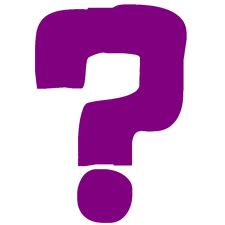 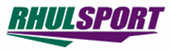 GO TO CONDITIONING SESSIONS
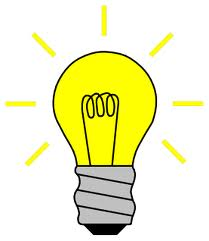 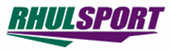 Physical Conditioning
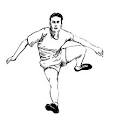 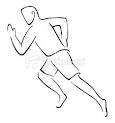 5.
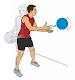 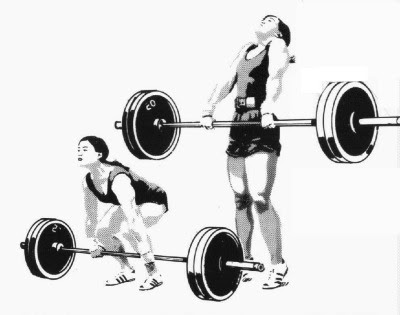 4.
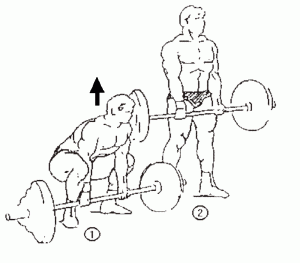 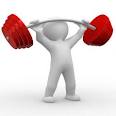 3.
2.
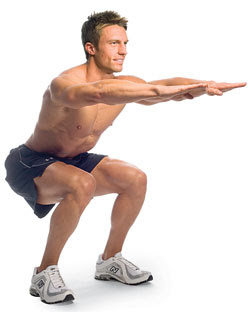 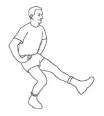 1.
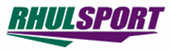 Stability / Mobility
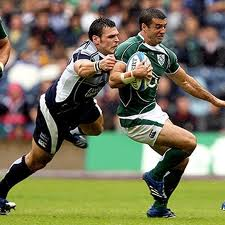 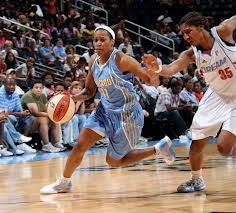 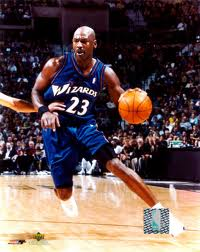 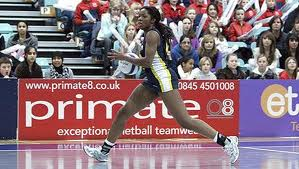 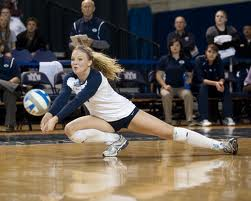 [Speaker Notes: Physical qualities = coordination, power, strength, speed, balance, etc.]
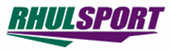 Stability / Mobility
Vs.
[Speaker Notes: Physical qualities = coordination, power, strength, speed, balance, etc.]
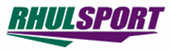 Stability - Muscle Endurance
Plank
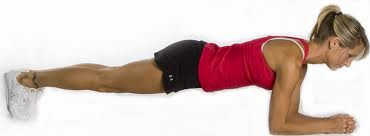 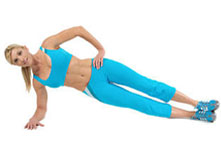 Side Bridge
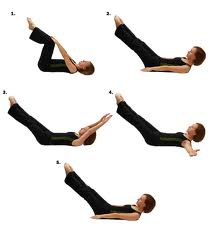 Double Leg Lower
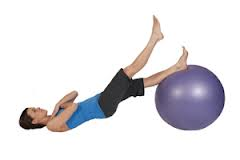 Single leg hamstring bridge
[Speaker Notes: Physical qualities = coordination, power, strength, speed, balance, etc.]
Stability – Other Examples
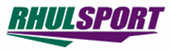 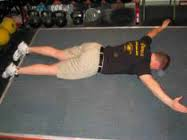 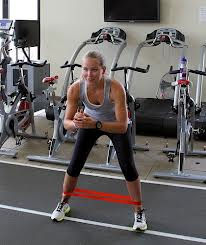 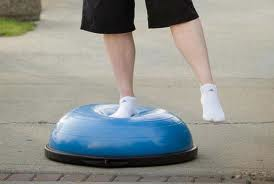 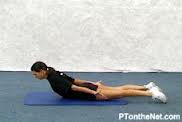 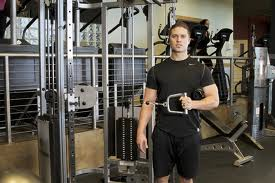 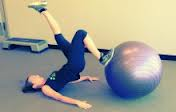 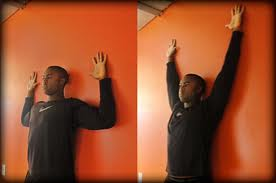 [Speaker Notes: Physical qualities = coordination, power, strength, speed, balance, etc.]
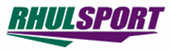 Body Composition
Contact Sports
Mass = Injury Prevention
70kg vs. 95kg
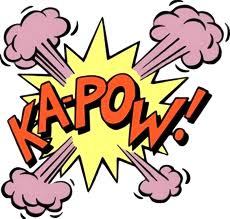 Energy System Development
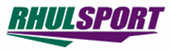 30 days to get “fit”?

Steady state vs. Interval Training.

Must be specific to what we are trying to achieve.
[Speaker Notes: 4,828m vs. 430m = 25 minutes
Both increase aerobic qualities.
Only one increases anaerobic qualities.
Only one has a significant effect on body fat.
Interference affect
Can be useful]
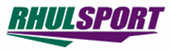 Solution
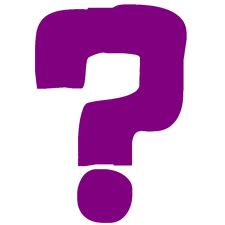 GO TO CONDITIONING SESSIONS
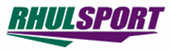 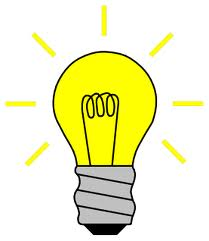 Physical Conditioning
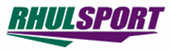 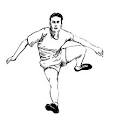 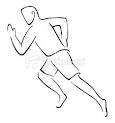 5.
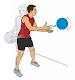 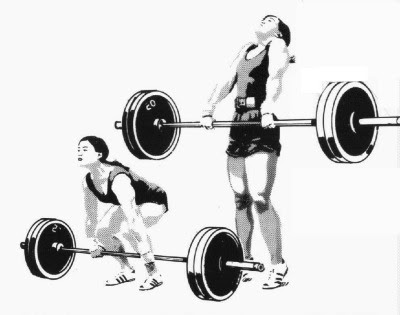 4.
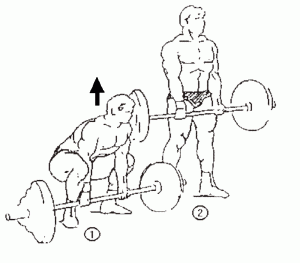 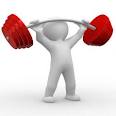 3.
2.
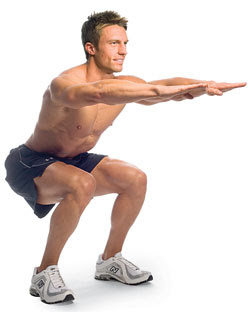 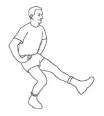 1.
Strength
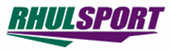 Vs.
Strength - Technique
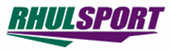 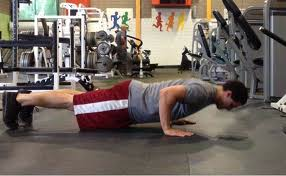 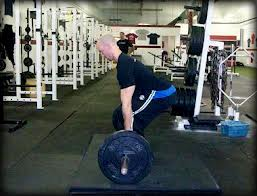 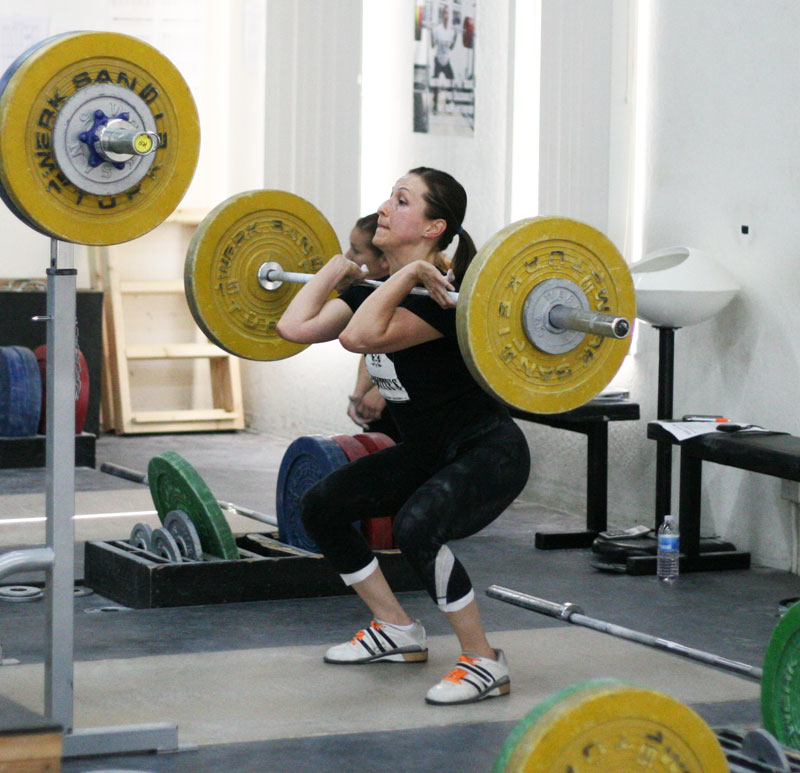 Vs.
Vs.
Vs.
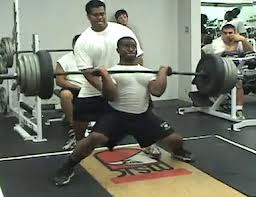 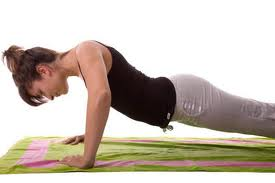 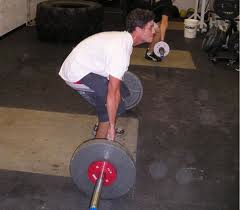 Strength
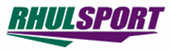 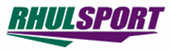 Solution
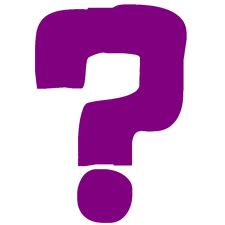 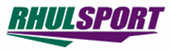 GO TO YOUR WEIGHTS SESSION THIS SATURDAY!
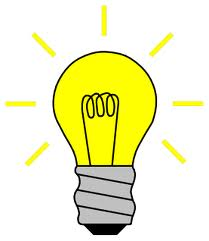 Physical Conditioning
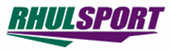 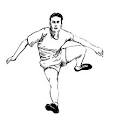 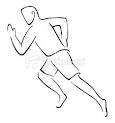 5.
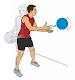 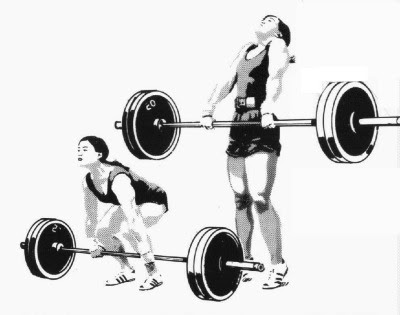 4.
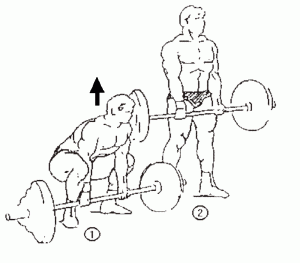 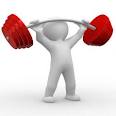 3.
Nutrition and lifestyle
2.
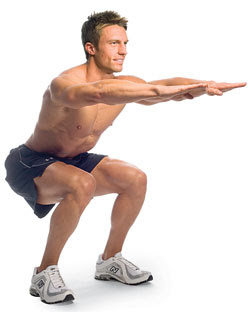 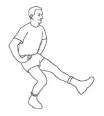 1.
Power & Speed
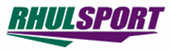 Can you be strong and slow?

Can you be weak and fast? 

Must be specific to what we want to achieve.
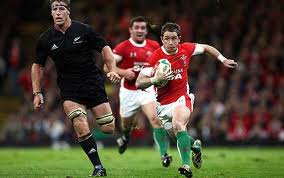 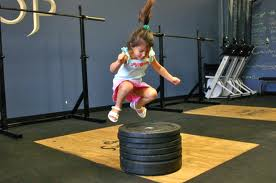 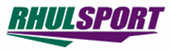 Solution
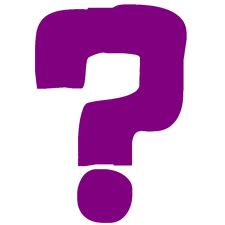 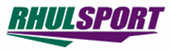 GO TO CONDITIONING SESSIONS
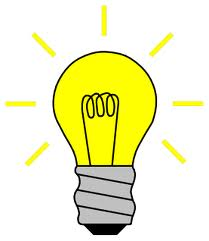 Conclusion
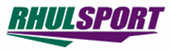 We must control the various contributors to training load.

Prevent injuries with well rounded conditioning. 

You must take responsibility for your conditioning.
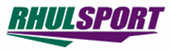 Questions
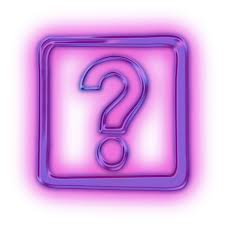